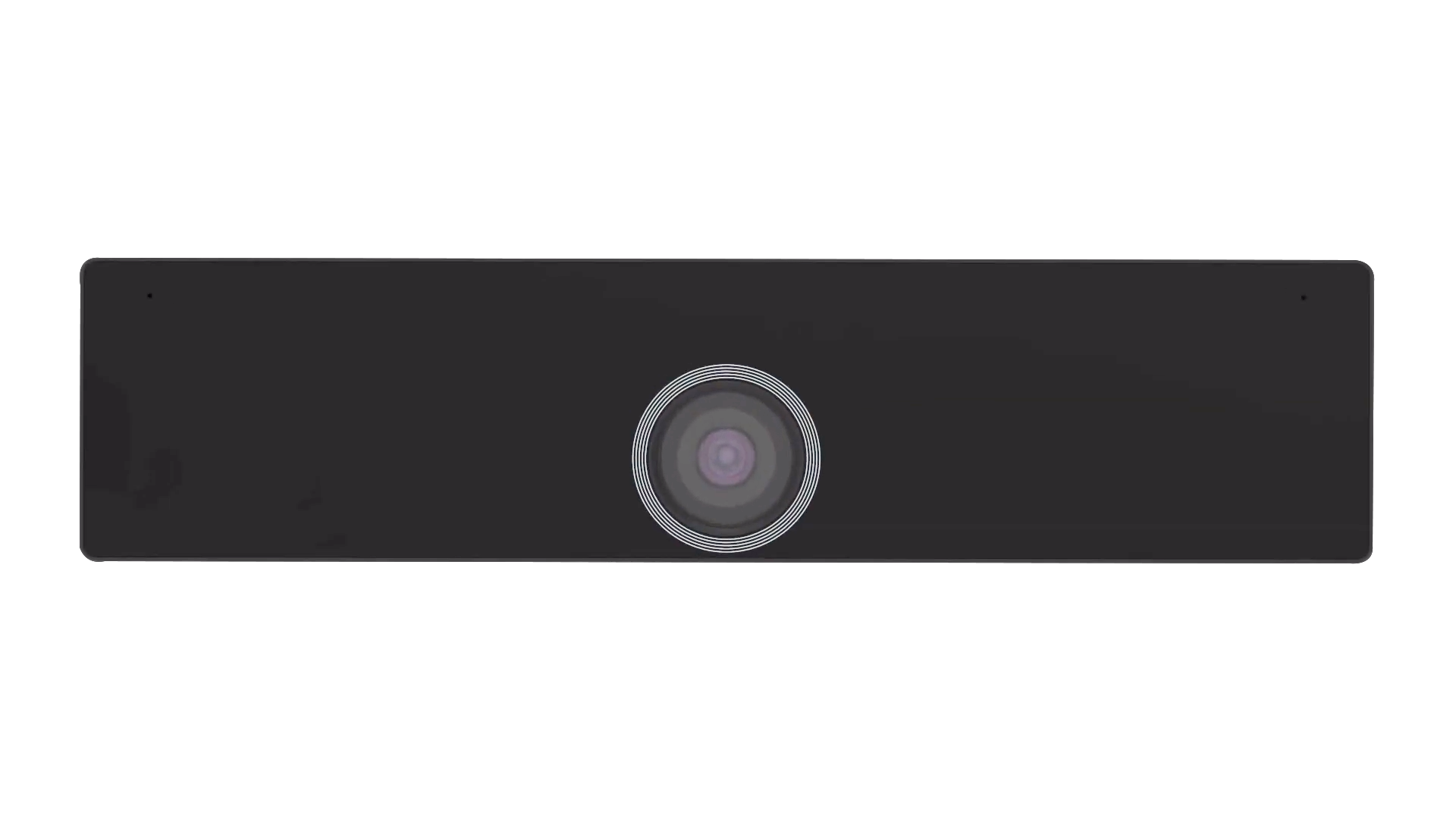 PeopleLink
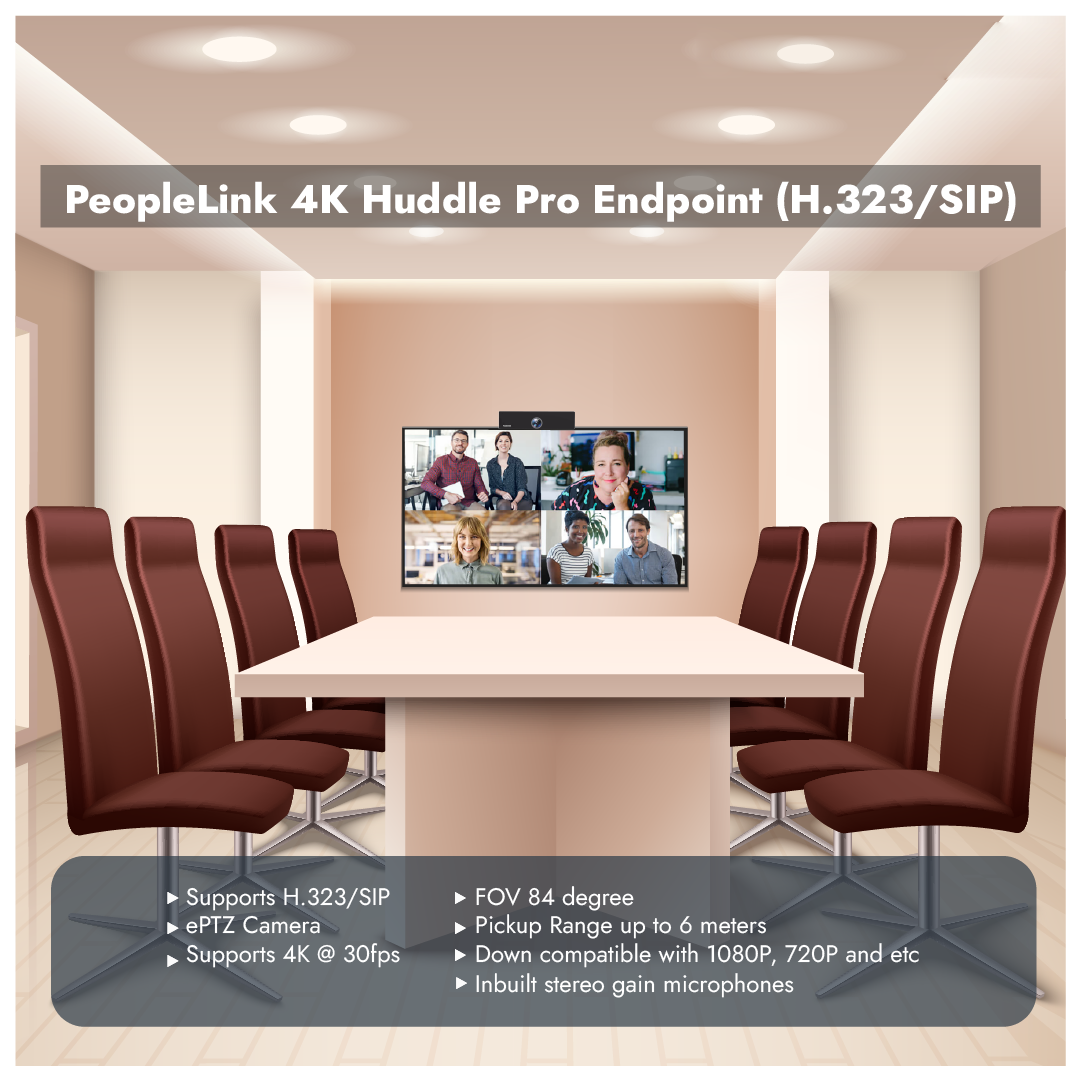 V 1.1 - 082024
PeopleLink 4K Huddle Pro
PeopleLink  4K Huddle Pro  ePTZ camera delivers high deﬁnition experience of video conference at an optimized bandwidth. Supports 4k@30fps with inbuilt stereo high gain microphones. It supports ePTZ ( pan, Tilt and Zoom), comes along with remote to control PTZ functionality. It comes with FOV of 84 degrees. The integrated compact design houses powerful 4K camera, microphone to host High definition video conference.
PRODUCT FEATURES
All-in-one with delicate styleEquipment set Camera + microphone + video terminal Function three-in-one, integrated design for a Single device, simple interface, convenient connection, easy to install, easy to deploy, easy to install.
High performance Base flagship SOC of MTK, 10 core CPU (4 x Cortex A53@1.4GHz + 4 x Cortex A53@1.85GHz + 2 x Cortex A72@2.3GHz), and provide the internal performance of sustained and dynamic.
Difference screen show on screenBuilt-in MALI T880-MP4 800MHz graphics processor, support dual HDMI output, can show two FHD video on the screen.
Ultra HDSupport 4K ultra HD capture, ultra high resolution with ultra high resolution, and down compatible with 1080P, 720P and other resolutions.
PeopleLink 4K Huddle Pro
AF lensFull custom autofocus orthoscopic lens for 4K module, optimization design needs of video conference, 4X Digital ZOOM with ePTZ Function  and wide field of view is as high as 84 °, small size, wide angle, thin and also has the things  around. At the same time, it supports ePTZ.        
Built-in microphoneWith built-in array microphone, around picked up angle, up to 6 meters away, with a unique noise suppression algorithm that makes your voice perfect and supports external microphones. 
Embedded solutionEmbedded hardware solutions, high efficiency, low latency.
A native Android ecosystemFull native android operating system version 6.0, can be seamlessly ported to the android video conference application, designed for customers who need to tailor their business, and the combination of soft and hard can be achieved.
Wi-Fi supportBuilt-in Wi-Fi module for optional, access networks by wireless, wiring simple, flexible and convenient.
Privacy protectionThe terminal device has a privacy protection function that can open or obscure the camera separately. After the lens is blocked, the device enters standby mode.
Liquid coolingThe device is specially optimized on the heat dissipation. Through the three-dimensional heat dissipation, the heat dissipated by the CPU can be evenly distributed to the entire surface of the casing to avoid heat.
Professional card interfaceThe MIC in and line in feature a professional snap-on interface with a spring-locking device for reliable connection and not easy to pull-out.
Technical Specifications:
Specifications :
Operate System : Android 6.0 *H.323/SIP
CPU : (MTK) Helio X20，Base on 64bit, 10 cores：2 x 2.3GHz @ Cortex-A72，
4 x 1.85GHz @ Cortex-A53+ 4 x 1.4GHz @ Cortex-A53
GPU : Built-in MALI T880-MP4 800MHz GPU
Storage : Built-in 16G Bytes Flash、
3G Bytes LPDDR3,800MHz Memory，Max to 32G T-Flash card
PeopleLink 4K Huddle Pro
Technical Specifications:
Video Codec
HEVC decoder 2160p@30fps 
VP9 decoder 2160p@30fps 
H.264 decoder: 2160p@30fps 
Sorenson H.263/H.263 , Decoder : 1080p@60fps / 40Mbps 
MPEG-4 SP/ASP decoder : 1080p@60fps/40Mbps
DIVX4/DIVX5/DIVX6/DIVX HD/XVID, Decoder: 1080p@60fps/40Mbps
MPEG-4 encoder : Simple profile D1@30fps
H.263 encoder : Simple profile D1@30fps
H.264 encoder : High profile 2160p@30fps
HEVC encoder : Main profile 2160p@30fp
Audio Codec
Audio content sampling rates supported: 8kHz to 192kHz
Audio encoding : AMR-NB, AMR-WB, AAC, OGG, ADPCM
Audio decoding : WAV, MP3, MP2,AAC, AMR-NB, AMR-WB, MIDI, Vorbis, APE, AAC-plus v1, AAC-plus v2, FLAC,WMA, ADPCMWireless 
(MTK) MT6631, Wi-Fi  + BT + GPS three-in-one, MT6176 Radio frequency transceiver
Audio Specifications and Features
Audio features
AEC (Acoustic Echo Cancellation)
AGC (Automatic Gain Control)
ANS (Acoustic Noise Suppression)
Lip synchronization
Video Specifications and Features :
People Video Resolution
1080p, Guaranty bandwidth : 1.5Mbps
720p, Guaranty bandwidth : 900Kbps
4SIF/4CIF, Guaranty bandwidth : 512Kbps
SIF/CIF/QSIF/QCIF/SQSIF/SQCIF, Guaranty bandwidth : 384Kbps
Content Video  Resolution
Input : Built in 4K camera or Miracast
Coding/Decoding Resolution: 800 x 600, 1024 x 768, 1280 x 1024, 1280 x 720, 1920 x 1080
Output : 800 x 600, 1024 x 768, 1280 x 1024, 1280 x 720, 1920 x 1080
Dual Stream : Dual 1080p or dual 720p
Built-in 4K UHD Camera
Input : 4K(3840 x 2160)@30fps/25fps;
Sensor : 800 x 600, 1024 x 768, 1280 x 1024, 1280 x 720, 1920 x 1080
Scan mode : 800 x 600, 1024 x 768, 1280 x 1024, 1280x720, 1920x1080
4X Digital ZOOM with ePTZ Function 
Focal length : f = 3.5mm 
FOV : 84° 
Auto focus: Support
Other Video Features
PiP (Picture in Picture), PoP (Picture outside Picture)
Interfaces
Audio Input : 1 x Line in (mini Card interface),1 x mic In put (mini Card interface), 1x built-in Mic array
Audio Output : 1 x 3.5mm audio line out 2 x HDMI output
Video Input : 1 x Built-in 4K, UHD camera (support ePTZ)
Video Input : 1 x HDMI
Video Output : 2 x HDMI
USB Interface : 2 x USB2.0 
TF Interface :1 x TF Card
Network Interface : 1 x RJ45: 10/100 Base-T
PeopleLink 4K Huddle (H.323/SIP)
Technical Specifications:
Physical Characteristics
Dimensions
• Codec dimensions (L x W x H) : 195mm x 34mm x 59mm
• Package dimensions (L x W x H) : TBD
• Net weight : TBD
• Package weight : 0.25Kg
Electrical
• Working voltage : DC 12V
• Power consumption :16W
Environmental Specification
• Operating temperature : 0°C to 40ºC
• Operating humidity : 10% to 80%
• Non-Operating temperature : -40º to -70ºC
• Non-Operating humidity (non-condensing) :   0% to 95%
• Peripheral noise : < 46 dBA SPL
• Lowest luminance : 5 lux
Warranty
1 Year warranty
LEARN MORE
For more information on PeopleLink 4K Huddle Pro Click Here